Implementação no Executivo federal
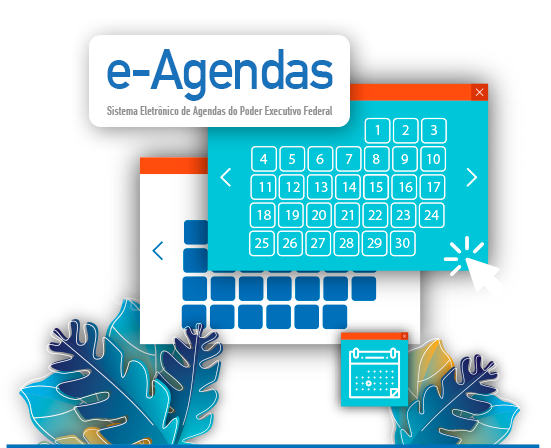 Agosto / setembro 2022
CGCI/DPC/STPC 
12/08/2022
PAUTA
1. Contexto

2. Roteiro sugestivo de implementação
2
1. CONTEXTO
3
MUDANÇA DE CULTURA 
no agendamento dos compromissos
Resolução nº 11/2017 da CEP
Decreto nº 10.889/2021
Agentes Privados
Agentes Privados
Chefes de Gabinete
(podem ser Gestores de Agenda)
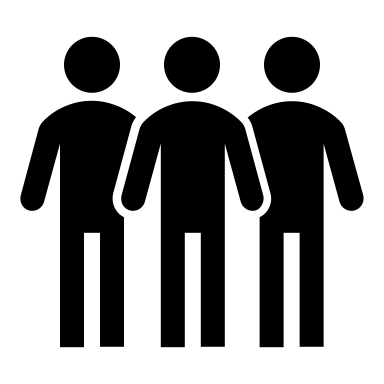 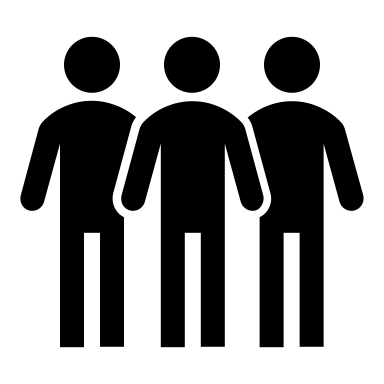 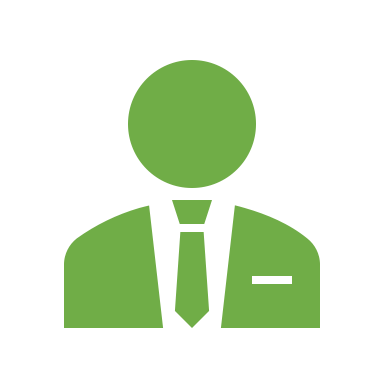 ATs 
(secretárias)
ATs 
(secretárias)
Se representante privado de interesses, pode ser solicitado a registrar informações diretamente no Sistema
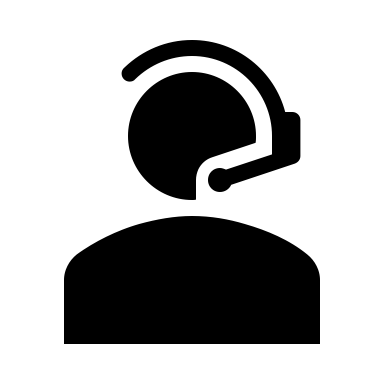 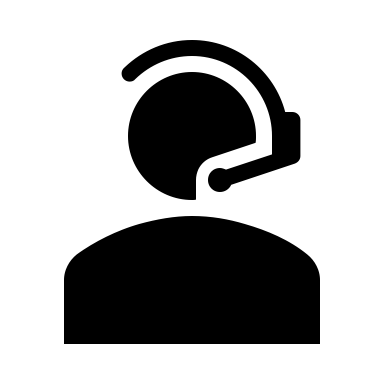 O APO ou Chefe de Gabinete poderá orientar com relação a dúvidas conceituais ou sobre providências
Podem aprovar publicações sensíveis
Registra: 
data, horário e participantes
Se representante privado de interesses:
Solicita informações aos privados

Registra: 
Data, horário, participantes e compartilha
formulário com os privados para mais informações; 
OU
Data, horário, participantes e demais informações
APOs
APOs
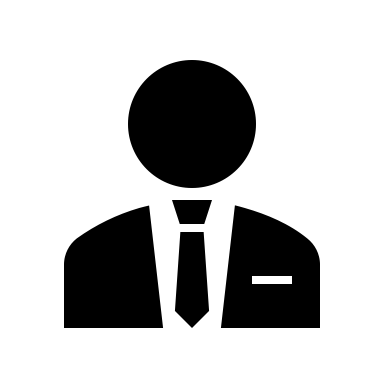 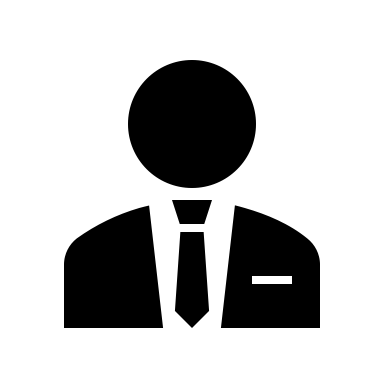 5
2. ROTEIRO SUGESTIVO DE IMPLEMENTAÇÃO
6
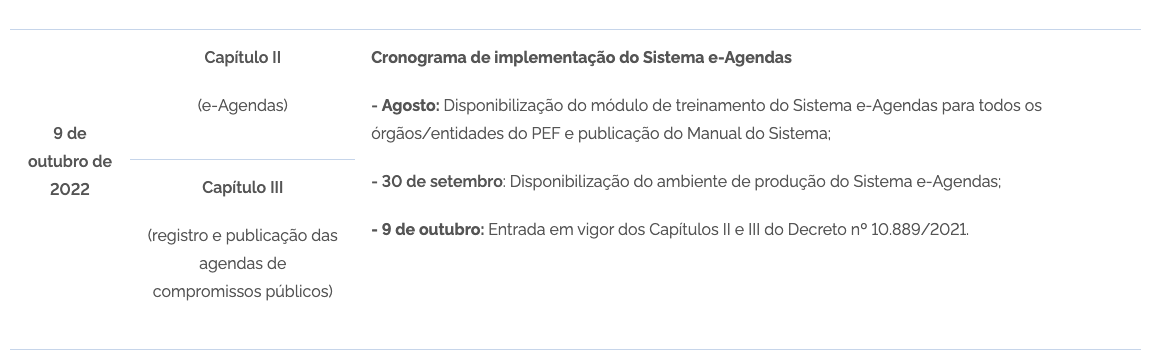 7
ELABORAÇÃO DO CRONOGRAMA
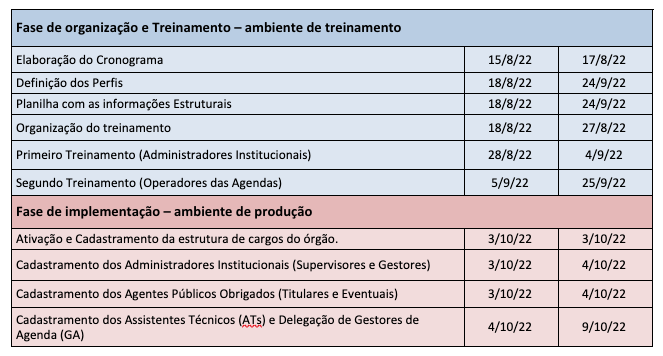 8
ELABORAÇÃO DO CRONOGRAMA
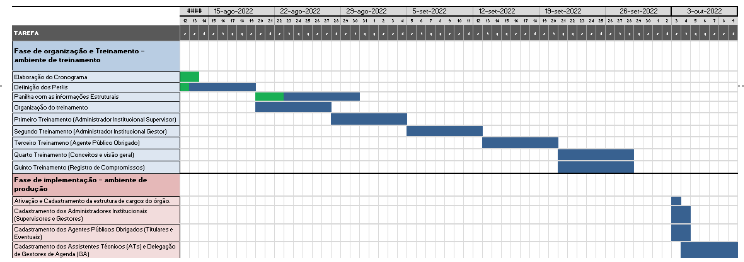 9
DEFINIÇÃO DA DISTRIBUIÇÃO DOS PERFIS NA INSTITUIÇÃO
EXEMPLO 1
Administrador Institucional Supervisor
(Autoridade Monitoramento da LAI - AMLAI)
Administrador Institucional Supervisor
(Apoio à AMLAI)
Administrador Institucional Gestor 
(com/sem atribuição de agenda)
(Chefe de Gabinete da Secretaria A)
Administrador Institucional Gestor 
(com/sem atribuição de agenda)
(Chefe de Gabinete da Secretaria B)
Administrador Institucional Gestor 
(com/sem atribuição de agenda)
(Chefe de Gabinete da Secretaria C)
Agente Público Obrigado
Agente Público Obrigado
Agente Público Obrigado
Agente Público Obrigado
Agente Público Obrigado
Agente Público Obrigado
Agente Público Obrigado
Assistente técnico
Assistente técnico
Assistente técnico
10
DEFINIÇÃO DA DISTRIBUIÇÃO DOS PERFIS NA INSTITUIÇÃO
EXEMPLO 2
Administrador Institucional Supervisor
(Autoridade Monitoramento da LAI - AMLAI)
Administrador Institucional Supervisor
(Apoio à AMLAI)
Administrador Institucional Gestor 
(sem atribuição de agenda)
(Unidade de Recurso Humanos)
Administrador Institucional Gestor 
(com atribuição de agenda)
(Chefe de Gabinete da Secretaria A)
Administrador Institucional Gestor 
(com atribuição de agenda)
(Chefe de Gabinete da Secretaria B)
Administrador Institucional Gestor 
(com atribuição de agenda)
(Chefe de Gabinete da Secretaria C)
Agente Público Obrigado
Agente Público Obrigado
Agente Público Obrigado
Agente Público Obrigado
Agente Público Obrigado
Agente Público Obrigado
Agente Público Obrigado
Assistente técnico
Assistente técnico
Assistente técnico
11
PLANILHA COM CARGOS/FUNÇÕES DE USUÁRIOS DO SITEMA
USUÁRIOS:

Administradores Institucionais Supervisores e Gestores

Agentes públicos obrigados (titulares e eventuais)
INFORMAÇÕES
Nome complete
CPF
E-mail
Telefone
Cargo efetivo
Nome do cargo ou função de confiança
Código do cargo ou função de confiança
12
ORGANIZAÇÃO DOS TREINAMENTOS
ATIVIDADES

Elaborar lista com o nome e o contato do público-alvo dos treinamentos

Definir canal de contato com os participantes

Estabelecer a estratégia: datas; distribuição dos participantes em turmas; inscrição/confirmação de presença; possibilidade de realocação

Conferir e adaptar à realidade da instituição o material disponibilizado pela CGU para os treinamentos
MATERIAIS A SEREM DISPONIBILIZADOS EM BREVE NA PÁGINA DE TRANSPARÊNCIA DE AGENDAS/CGU

Minuta de e-mails informando sobre os treinamentos
PPT (conceitos e visão geral do Sistema)
Roteiros de testes
13
TREINAMENTOS E-AGENDAS
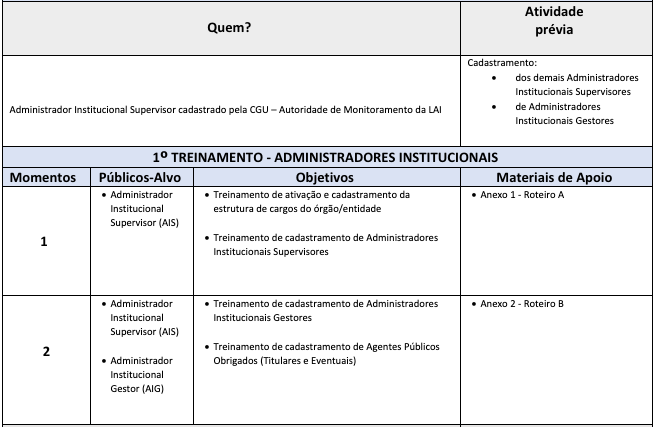 14
TREINAMENTOS E-AGENDAS
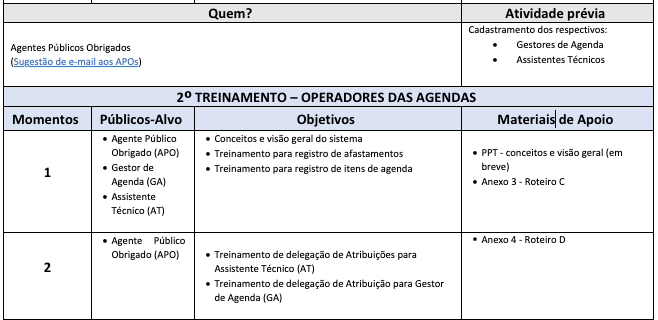 15
[Speaker Notes: Vale mencionar que o momento 2 dessa fase de Treinamento não precisará ocorrer, conforme explicado no video com orientações para Implementação do e-Agendas.]
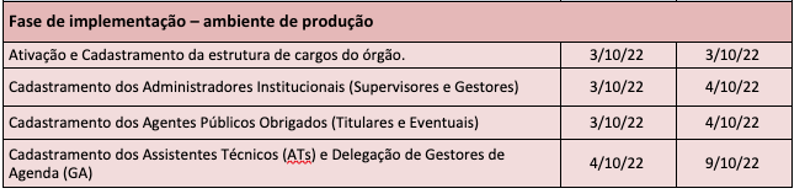 16
DÚVIDAS
agendas@cgu.gov.br
17